جامعة ديالى 
         كلية التربية للعلوم الانسانية 
        قسم العلوم التربوية والنفسية
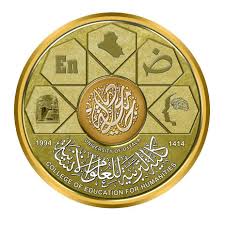 الارشاد الاكاديمياهـــــــداف العمـــــلية الارشــــــاديةالمستفــــــيدون مـــن عمـــلية الارشاد
اعداد
الاستاذ المساعد الدكتور اياد هاشم محمد
ومن اهم مجالات تحقيق التوافق ما يلي : 
تحقيق التوافق الشخصي : ان تحقيق السعادة مع النفس والرضا عنها واشباع الدوافع والحاجات الداخلية الاولية الفطرية والعضوية والفسيولوجية والثانوية المكتسبة ويعبر عن سلم داخلي حيث يقل الصراع ويتضمن كذلك التوافق لمطالب النمو في مراحله المتتابعة.
تحقيق التوافق التربوي : وذلك عن طريق مساعدة الفرد في اختيار انسب المواد الدراسية والمناهج في ضوء قدراته وميوله وبذل اقصى جهد ممكن بما يتحقق النجاح الدر اسي .
3- تحقيق التوافق الاجتماعي : ويتضمن السعادة مع الاخرين والالتزام بأخلاقيات المجتمع ومسايرة المعايير الاجتماعية وقواعد الضبط الاجتماعي وتقبل التغير الاجتماعي والتفاعل الاجتماعي السليم والعمل لخير الجماعة وتعديل القيم مما يؤدي الى تحقيق الصحبة الاجتماعية ويدخل ضمن التوافق الاجتماعي التوافق الاسري والتوافق الزواجي .
4- تحقيق التوافق المهني : ويتضمن الاختيار المناسب للمهنة والاستعداد علميا وتدريبيا لها والدخول فيها والانجاز والكفاءة والشعور بالرضا والنجاح اي وضع الفرد المناسب في المكان المناسب بالنسبة له وبالنسبة للمجتمع .
* تحقيق الصحة النفسية :
ان الهدف العام الشامل للإرشاد النفسي هو تحقيق الصحة النفسية وسعادة وهناء الفرد ويلاحظ هنا فصل تحقيق الصحة النفسية كهدف عن تحقيق التوافق كهدف ويرجع ذلك الى ان الصحة النفسية والتوافق النفسي ليس مترادفين فالفرد قد يكون متوافقا مع بعض الظروف وفي بعض المواقف ولكنه قد لا يكون صحيحا نفسيا لأنه قد يساير البيئة خارجيا ولكنه يرفضها داخليا .ويرتبط بتحقيق الصحة النفسية كهدف حل مشكلات العميل اي مساعدته في حل مشكلاته بنفسه ويتضمن ذلك التعرف على اسباب المشكلات واعراضها وازالة الاسباب وازالة الاعراض .
* تحسين العملية التربوية :
تعد المؤسسات التربوية من اكبر المؤسسات التي يعمل فيها الارشاد ومن اكبر مجالاته مجال التربية وتحتاج العملية التربوية الى تحسين قائم على تحقيق جو نفسي صحي له مكونات منها احترام الفرد في حد ذاته وكعضو في جماعة الفصل والمدرسة والمجتمع وتحقيق الحرية والامن والارتياح بما يتيح فرصة نمو شخصية التلاميذ من كافة جوانبها ويحقق تسهيل عملية التعليم :
ولتحسين العملية التربوية يوجه الاهتمام الى ما يلي :
1- اثارة الدافعية وتشجيع الرغبة والتحصيل 
2- عمل حساب الفروق الفردية واهمية التعرف على المتفوقين 
3- توجيه التلاميذ الى طريقة المذاكرة والتحصيل السليم
الفئات المستفيدة من الخدمات الارشادية :
كيفية الحصول على خدمات الارشادية :-
تعبئة سجلات الارشاد او  بعض الاستمارات الضرورية لفتح ملف خاص بالطالب/ الطالبة قبل رؤية المرشد ومسؤول وحدة الخدمات الارشادية  .
إجراء مقابلة أولية استشارية مع المرشد الأكاديمي في الوحدة لتحديد نوع الخدمة المناسبة للطالب/ الطالبة.
إجراءات تقديم الخدمات الإرشادية -:
لكل طالب الحق في الحصول على كافة الخدمات التي تقدمها الوحدة.
تعامل جميع ملفات ومعلومات الطلبة المراجعين بسرية تامة وفي سياق متطلبات الحالة.

للطالب الحق في الاطلاع على كافة إجراءات تقديم الخدمة الإرشادية له ويتوقع منه التعاون مع الوحدة لتقديم المعلومات المناسبة التي تتطلب لهذه الخدمة.
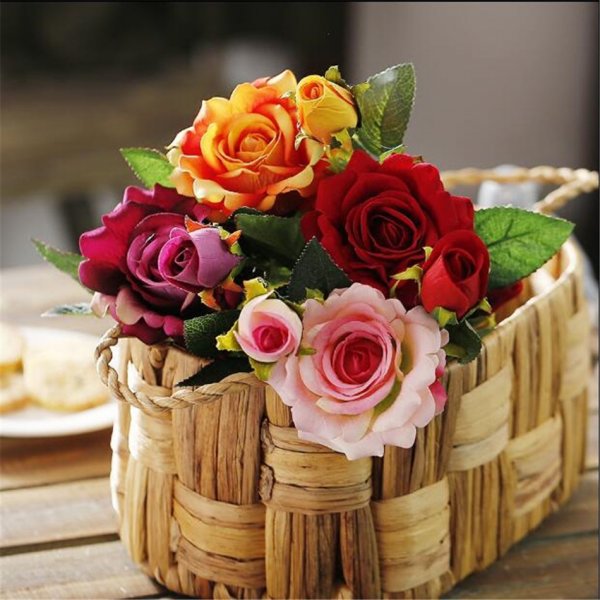 طلبتنا الاعزاء شكراً لحسن إضغائكم